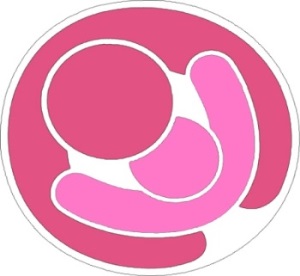 Республиканский научно-практический центр  «Мать и дитя», Минск, Республика Беларусь
Молекулярно-генетическая характеристика situs inversus totalis, синдрома гетеротаксии у пациентов в Республике Беларусь
Лазаревич Анастасия Анатольевна
 ведущий научный сотрудник 
лаборатории медицинской генетики и 
мониторинга врожденных пороков развития, к.м.н., доцент 
nastassialazarevich@gmail.com
Санкт-Петербург 2025
АКТУАЛЬНОСТЬ. Общая частота врожденных аномалий расположения органов и сосудов грудной и брюшной полостей в Республике Беларусь составляет 1:7000 новорожденных (данные Белорусского регистра врожденных пороков развития). 
При situs inversus totalis происходит полная инверсия всех внутренних органов справа налево. У части пациентов присутствуют признаки первичной цилиарной дискинезии (ПЦД).
К синдрому гетеротаксии относят левопредсердный и правопредсердный изомеризмы. Летальность является результатом врожденных пороков сердца (ВПС), частота которых составляет от 50 до 100%, атрезии желчевыводящей системы, нарушений поворота кишечника.
ЦЕЛЬ ИССЛЕДОВАНИЯ. Изучить спектр мутаций, диагностированных у пробандов с аномалиями расположения органов. 
МЕТОДЫ ИССЛЕДОВАНИЯ. Образцы ДНК пробандов исследованы методом высокопроизводительного секвенирования нового поколения с использованием панели NEXTflexCoreExome NGS Hybridization Panel, PerkinElmer.
Situs inversus totalis
В Беларуси у пробандов с Situs inversus totalis ВПС диагностированы в 43% случаев. В большинстве случаев – корригированная транспозиция магистральных сосудов (ТМС) и правосторонняя дуга аорты. Признаки ПЦД наблюдались у 50% живорожденных.
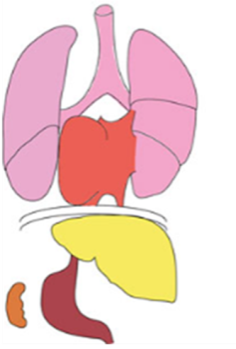 Heterotaxy Syndrome
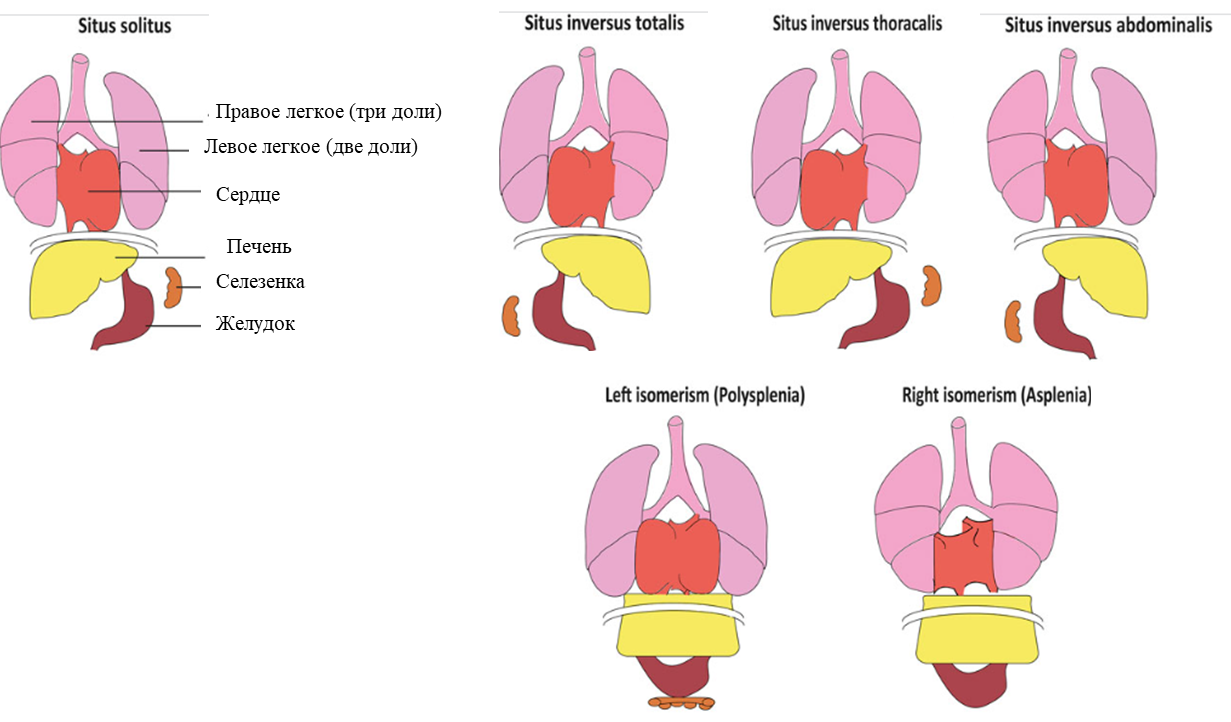 У пробандов с синдром гетеротаксии (правый изомеризм) в 100% случаев  диагностированы сложные ВПС. Во всех случаях – это функционально единственный желудочек сердца (ЕЖС) с атрезией/стенозом крайней степени легочного ствола (Лс).
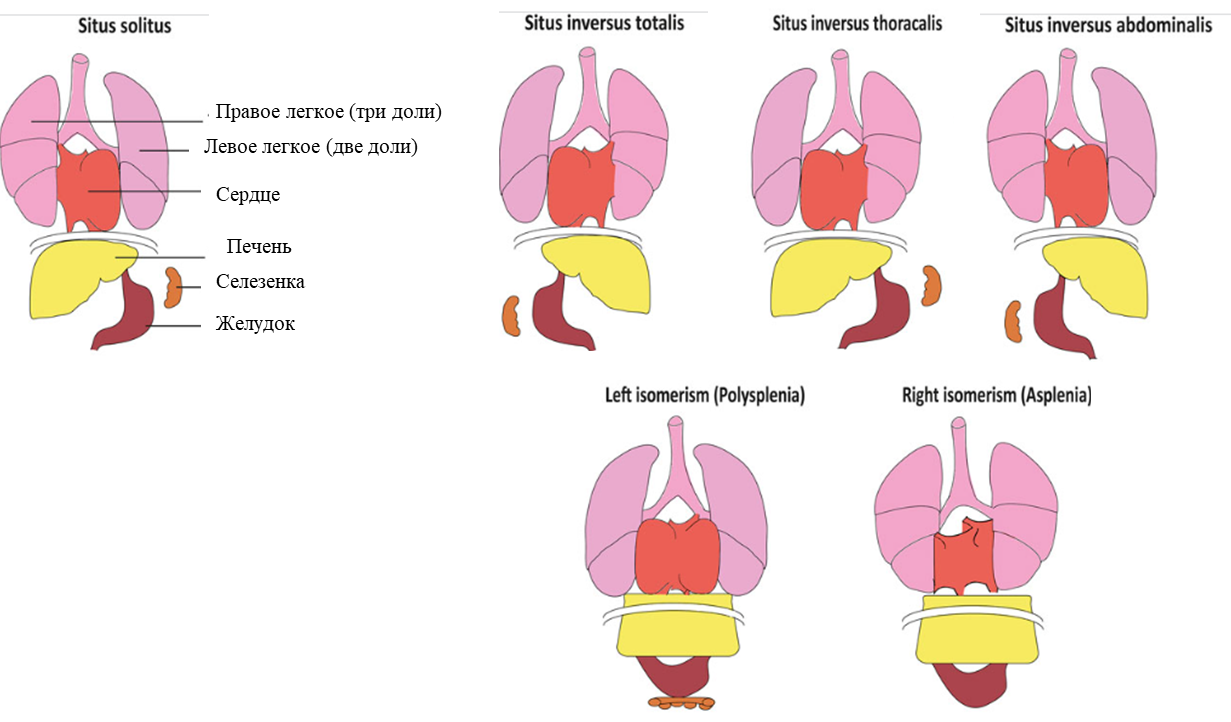 У пробандов с синдром гетеротаксии (левый изомеризм) ВПС диагностированы в 96% случаев. В большинстве случаев – атриовентрикулярная коммуникация (АВК), стеноз Лс, перерыв нижней полой вены (НПВ).
РЕЗУЛЬТАТЫ представлены в таблице.
Таблица – Результаты молекулярно-генетического исследования у пробандов с аномалиями расположения органов и сосудов грудной и брюшной полостей.
Table– Results of molecular genetic analysis in probands with abnormalities in the positioning of organs and vessels in the thoracic and abdominal cavities.
ОБСУЖДЕНИЯ И ВЫВОДЫ
По литературным данным патогенные варианты в генах семейства DNAH (гены, которые кодируют комплекс белков динеина, необходимых для подвижности ресничек (цилий))  ответственны за 15-29% случаев ПЦД и situs inversus. В нашем исследовании у пациентов с situs inversus totalis выявлены мутации в этих генах. 
У пробандов с более тяжелыми нозологическими формами – синдромом гетеротаксии диагностированы мутации в других генах. 
Мутация гена ZIC3 вызывает Х-сцепленную гетеротаксию. Риск повторения в семье составляет 50% с наиболее тяжелыми (летальными) проявлениями у мальчиков.
 Ген CFAP300 кодирует белок, который участвует в транспорте компонентов динеиновых плеч к месту сборки в цилиях. Мутации в CFAP300 приводят к нарушению этого процесса, что вызывает дисфункцию цилий.
 Мутации в гене LRRCC1 приводят к нарушению функции белка LRRCC1, участвующего в организации ресничек и упоминаются в научной литературе в контексте их связи с ПЦД и синдромом гетеротаксии. 
Таким образом, наше исследование показало генетическую гетерогенность аномалий расположения органов и сосудов грудной и брюшной полостей с аутосомно-рецессивным и связанным с полом типами наследования.
Источник финансирования: республиканский бюджет
Авторы заявляют об отсутствии конфликтов интересов